Einführung in das Recht und Wirtschaftsrecht Technische Fachwirte 2022/2023Wettbewerbsrechtra-freimuth.dera.freimuth@t-online.de
1
V. Grundsätze des Wettbewerbsrechts

 bezweckt unzulässige Auswüchse im Konkurrenzkampf 

 Grundsätzliche gesetzliche Bestimmungen: GWB (Kartellgesetz), UWG (Gesetz gegen unlauteren Wettbewerb)
2
1. Das Kartellgesetz (Gesetz gegen die Wettbewerbsbeschränkung, GWB)

Es besteht aus drei Teilen, nämlich:

 der Kontrolle abgestimmten Verhaltens

 der Aufsicht über marktbeherrschende Unternehmen

 der Zusammenschlusskontrolle
3
Rechtsfolge:
Untersagung des gerügten Verhaltens  

Unterlassungsansprüche

Schadenersatzforderungen und die Möglichkeit, den gesetzwidrig erzielten Mehrerlös abzuschöpfen

Bußgelder max. die dreifache Höhe des durch die Zuwiderhandlung erlangten Mehrerlöses, § 81 GWB.
4
§ 1 Verbot wettbewerbsbeschränkender Vereinbarungen
Vereinbarungen zwischen Unternehmen, Beschlüsse von Unternehmensvereinigungen und aufeinander abgestimmte Verhaltensweisen, die eine Verhinderung, Einschränkung oder Verfälschung des Wettbewerbs bezwecken oder bewirken, sind verboten.
5
§ 2 Freigestellte Vereinbarungen
(1) Vom Verbot des § 1 freigestellt sind Vereinbarungen zwischen Unternehmen, Beschlüsse von Unternehmensvereinigungen oder aufeinander abgestimmte Verhaltensweisen, die unter angemessener Beteiligung der Verbraucher an dem entstehenden Gewinn zur Verbesserung der Warenerzeugung oder -verteilung oder zur Förderung des technischen oder wirtschaftlichen Fortschritts beitragen,…
6
§ 3 Mittelstandskartelle
Vereinbarungen zwischen miteinander im Wettbewerb stehenden Unternehmen und Beschlüsse von Unternehmens-vereinigungen, die die Rationalisierung wirtschaftlicher Vorgänge durch zwischenbetriebliche Zusammenarbeit zum Gegenstand haben, erfüllen die Voraussetzungen des § 2 Absatz 1, wenn
1.dadurch der Wettbewerb auf dem Markt nicht wesentlich beeinträchtigt wird und
2.die Vereinbarung oder der Beschluss dazu dient, die Wettbewerbsfähigkeit kleiner oder mittlerer Unternehmen zu verbessern.
7
09.02.2023
8
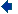 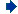 Gesetz gegen Wettbewerbsbeschränkungen (GWB)§ 18 Marktbeherrschung
(1) Ein Unternehmen ist marktbeherrschend, soweit es als Anbieter oder Nachfrager einer bestimmten Art von Waren oder gewerblichen Leistungen auf dem sachlich und räumlich relevanten Markt 
1. ohne Wettbewerber ist,
2. keinem wesentlichen Wettbewerb ausgesetzt ist oder
3. eine im Verhältnis zu seinen Wettbewerbern überragende Marktstellung hat.
(2) Der räumlich relevante Markt kann weiter sein als der Geltungsbereich dieses Gesetzes.
(2a) Der Annahme eines Marktes steht nicht entgegen, dass eine Leistung unentgeltlich erbracht wird.
(3) Bei der Bewertung der Marktstellung eines Unternehmens im Verhältnis zu seinen Wettbewerbern ist insbesondere Folgendes zu berücksichtigen: 
1. sein Marktanteil,
2. seine Finanzkraft,
3. sein Zugang zu wettbewerbsrelevanten Daten,
4. sein Zugang zu den Beschaffungs- oder Absatzmärkten,
5. Verflechtungen mit anderen Unternehmen,
6. rechtliche oder tatsächliche Schranken für den Marktzutritt anderer Unternehmen,
7. der tatsächliche oder potenzielle Wettbewerb durch Unternehmen, die innerhalb oder außerhalb des Geltungsbereichs dieses Gesetzes ansässig sind,
9
8. die Fähigkeit, sein Angebot oder seine Nachfrage auf andere Waren oder gewerbliche Leistungen umzustellen, sowie
9. die Möglichkeit der Marktgegenseite, auf andere Unternehmen auszuweichen.
(3a) Insbesondere bei mehrseitigen Märkten und Netzwerken sind bei der Bewertung der Marktstellung eines Unternehmens auch zu berücksichtigen: 
1. direkte und indirekte Netzwerkeffekte,
2. die parallele Nutzung mehrerer Dienste und der Wechselaufwand für die Nutzer,
3. seine Größenvorteile im Zusammenhang mit Netzwerkeffekten,
4. sein Zugang zu wettbewerbsrelevanten Daten,
5. innovationsgetriebener Wettbewerbsdruck.
(3b) Bei der Bewertung der Marktstellung eines Unternehmens, das als Vermittler auf mehrseitigen Märkten tätig ist, ist insbesondere auch die Bedeutung der von ihm erbrachten Vermittlungsdienstleistungen für den Zugang zu Beschaffungs- und Absatzmärkten zu berücksichtigen.
(4) Es wird vermutet, dass ein Unternehmen marktbeherrschend ist, wenn es einen Marktanteil von mindestens 40 Prozent hat.
(5) Zwei oder mehr Unternehmen sind marktbeherrschend, soweit …
10
Die Ausnutzung einer marktbeherrschenden Stellung durch eine oder mehrere Unternehmen ist verboten (§ 19 GWB).
11
§ 19 Verbotenes Verhalten von marktbeherrschenden Unternehmen
(1) Die missbräuchliche Ausnutzung einer marktbeherrschenden Stellung durch ein oder mehrere Unternehmen ist verboten.
(2) Ein Missbrauch liegt insbesondere vor, wenn ein marktbeherrschendes Unternehmen als Anbieter oder Nachfrager einer bestimmten Art von Waren oder gewerblichen Leistungen 1.ein anderes Unternehmen unmittelbar oder mittelbar unbillig behindert oder ohne sachlich gerechtfertigten Grund unmittelbar oder mittelbar anders behandelt als gleichartige Unternehmen;
2.Entgelte oder sonstige Geschäftsbedingungen fordert, die von denjenigen abweichen, die sich bei wirksamem Wettbewerb mit hoher Wahrscheinlichkeit ergeben würden; hierbei sind insbesondere die Verhaltensweisen von Unternehmen auf vergleichbaren Märkten mit wirksamem Wettbewerb zu berücksichtigen;
….
12
§ 32 Abstellung und nachträgliche Feststellung von Zuwiderhandlungen
(1) Die Kartellbehörde kann Unternehmen oder Vereinigungen von Unternehmen verpflichten, eine Zuwiderhandlung gegen eine Vorschrift dieses Gesetzes oder gegen Artikel 101 oder 102 des Vertrages über die Arbeitsweise der Europäischen Union abzustellen.
(2) Sie kann ihnen hierzu alle erforderlichen Abhilfemaßnahmen verhaltensorientierter oder struktureller Art vorschreiben, die gegenüber der festgestellten Zuwiderhandlung verhältnismäßig und für eine wirksame Abstellung der Zuwiderhandlung erforderlich sind.
13
§ 32a Einstweilige Maßnahmen
(1) Die Kartellbehörde kann in dringenden Fällen, wenn die Gefahr eines ernsten, nicht wieder gutzumachenden Schadens für den Wettbewerb besteht, von Amts wegen einstweilige Maßnahmen anordnen.
(2) Die Anordnung gemäß Absatz 1 ist zu befristen. Die Frist kann verlängert werden. Sie soll insgesamt ein Jahr nicht überschreiten.
14
§ 33 Unterlassungsanspruch, Schadensersatzpflicht
(1) Wer gegen eine Vorschrift dieses Gesetzes, gegen Artikel 101 oder 102 des Vertrages über die Arbeitsweise der Europäischen Union oder eine Verfügung der Kartellbehörde verstößt, ist dem Betroffenen zur Beseitigung und bei Wiederholungsgefahr zur Unterlassung verpflichtet. Der Anspruch auf Unterlassung besteht bereits dann, wenn eine Zuwiderhandlung droht. Betroffen ist, wer als Mitbewerber oder sonstiger Marktbeteiligter durch den Verstoß beeinträchtigt ist.
(2) …
(3) Wer einen Verstoß nach Absatz 1 vorsätzlich oder fahrlässig begeht, ist zum Ersatz des daraus entstehenden Schadens verpflichtet.
15
§ 34 Vorteilsabschöpfung durch die Kartellbehörde
(1) Hat ein Unternehmen vorsätzlich oder fahrlässig gegen eine Vorschrift dieses Gesetzes, gegen Artikel 101 oder 102 des Vertrages über die Arbeitsweise der Europäischen Union oder eine Verfügung der Kartellbehörde verstoßen und dadurch einen wirtschaftlichen Vorteil erlangt, kann die Kartellbehörde die Abschöpfung des wirtschaftlichen Vorteils anordnen und dem Unternehmen die Zahlung eines entsprechenden Geldbetrags auferlegen.
(2) Absatz 1 gilt nicht, soweit der wirtschaftliche Vorteil abgeschöpft ist durch 1.Schadensersatzleistungen,
2.Festsetzung der Geldbuße,
3.Anordnung des Verfalls oder
4.Rückerstattung.
16
§ 48 Zuständigkeit
(1) Kartellbehörden sind das Bundeskartellamt, das Bundesministerium für Wirtschaft und Technologie und die nach Landesrecht zuständigen obersten Landesbehörden.
(2)…
17
Zusammenschlusskontrolle: §§ 35 ff GWB

Ähnliche Kriterien wie bei der marktbeherrschenden Stellung nach §§ 18, 19 GWB

Ministererlaubnis, § 42 GWB
18
2. Gesetz gegen den unlauteren Wettbewerb (UWG)

§ 1 Zweck des Gesetzes

Dieses Gesetz dient dem Schutz der Mitbewerber, der Verbraucherinnen und Verbraucher sowie der sonstigen Marktteilnehmer vor unlauteren geschäftlichen Handlungen. Es schützt zugleich das Interesse der Allgemeinheit an einem unverfälschten Wettbewerb.
19
§ 2 Begriffsbestimmungen

(1) Im Sinne dieses Gesetzes ist
1. „geschäftliche Entscheidung“ jede Entscheidung eines Verbrauchers oder sonstigen Marktteilnehmers darüber, ob, wie und unter welchen Bedingungen er ein Geschäft abschließen, eine Zahlung leisten, eine Ware oder Dienstleistung behalten oder abgeben oder ein vertragliches Recht im Zusammenhang mit einer Ware oder Dienstleistung ausüben will, unabhängig davon, ob der Verbraucher oder sonstige Marktteilnehmer sich entschließt, tätig zu werden;
2.  „geschäftliche Handlung“ jedes Verhalten einer Person zugunsten des eigenen oder eines fremden Unternehmens vor, bei oder nach einem Geschäftsabschluss, das mit der Förderung des Absatzes oder des Bezugs von Waren oder Dienstleistungen oder mit dem Abschluss oder der Durchführung eines Vertrags über Waren oder Dienstleistungen unmittelbar und objektiv zusammenhängt; als Waren gelten auch Grundstücke und digitale Inhalte, Dienstleistungen sind auch digitale Dienstleistungen, als Dienstleistungen gelten auch Rechte und Verpflichtungen;
3. „Marktteilnehmer“ neben Mitbewerber und Verbraucher auch jede weitere Person, die als Anbieter oder Nachfrager von Waren oder Dienstleistungen tätig ist;
4. „Mitbewerber“ jeder Unternehmer, der mit einem oder mehreren Unternehmern als Anbieter oder Nachfrager von Waren oder Dienstleistungen in einem konkreten Wettbewerbsverhältnis steht;
20
5. „Nachricht“ jede Information, die zwischen einer endlichen Zahl von Beteiligten über einen öffentlich zugänglichen elektronischen Kommunikationsdienst ausgetauscht oder weitergeleitet wird; nicht umfasst sind Informationen, die als Teil eines Rundfunkdienstes über ein elektronisches Kommunikationsnetz an die Öffentlichkeit weitergeleitet werden, soweit diese Informationen nicht mit dem identifizierbaren Teilnehmer oder Nutzer, der sie erhält, in Verbindung gebracht werden können;
6. „Online-Marktplatz“ ein Dienst, der es Verbrauchern ermöglicht, durch die Verwendung von Software, die von einem Unternehmer oder in dessen Namen betrieben wird, einschließlich einer Website, eines Teils einer Website oder einer Anwendung, Fernabsatzverträge (§ 312c des Bürgerlichen Gesetzbuchs) mit anderen Unternehmern oder Verbrauchern abzuschließen;
7. „Ranking“ die von einem Unternehmer veranlasste relative Hervorhebung von Waren oder Dienstleistungen, unabhängig von den hierfür verwendeten technischen Mitteln;
8. „Unternehmer“ jede natürliche oder juristische Person, die geschäftliche Handlungen im Rahmen ihrer gewerblichen, handwerklichen oder beruflichen Tätigkeit vornimmt, und jede Person, die im Namen oder Auftrag einer solchen Person handelt;
9. „unternehmerische Sorgfalt“ der Standard an Fachkenntnissen und Sorgfalt, von dem billigerweise angenommen werden kann, dass ein Unternehmer ihn in seinem Tätigkeitsbereich gegenüber Verbrauchern nach Treu und Glauben unter Berücksichtigung der anständigen Marktgepflogenheiten einhält;
21
10.  „Verhaltenskodex“ jede Vereinbarung oder Vorschrift über das Verhalten von Unternehmern, zu welchem diese sich in Bezug auf Wirtschaftszweige oder einzelne geschäftliche Handlungen verpflichtet haben, ohne dass sich solche Verpflichtungen aus Gesetzes- oder Verwaltungsvorschriften ergeben;
11.
    „wesentliche Beeinflussung des wirtschaftlichen Verhaltens des Verbrauchers“ die Vornahme einer geschäftlichen Handlung, um die Fähigkeit des Verbrauchers, eine informierte Entscheidung zu treffen, spürbar zu beeinträchtigen und damit den Verbraucher zu einer geschäftlichen Entscheidung zu veranlassen, die er andernfalls nicht getroffen hätte.

(2) Für den Verbraucherbegriff ist § 13 des Bürgerlichen Gesetzbuchs entsprechend anwendbar.
22
§ 3 Verbot unlauterer geschäftlicher Handlungen

(1) Unlautere geschäftliche Handlungen sind unzulässig.
(2) Geschäftliche Handlungen, die sich an Verbraucher richten oder diese erreichen, sind unlauter, wenn sie nicht der unternehmerischen Sorgfalt entsprechen und dazu geeignet sind, das wirtschaftliche Verhalten des Verbrauchers wesentlich zu beeinflussen.
(3) Die im Anhang dieses Gesetzes aufgeführten geschäftlichen Handlungen gegenüber Verbrauchern sind stets unzulässig.
(4) Bei der Beurteilung von geschäftlichen Handlungen gegenüber Verbrauchern ist auf den durchschnittlichen Verbraucher oder, wenn sich die geschäftliche Handlung an eine bestimmte Gruppe von Verbrauchern wendet, auf ein durchschnittliches Mitglied dieser Gruppe abzustellen. Geschäftliche Handlungen, die für den Unternehmer vorhersehbar das wirtschaftliche Verhalten nur einer eindeutig identifizierbaren Gruppe von Verbrauchern wesentlich beeinflussen, die auf Grund von geistigen oder körperlichen Beeinträchtigungen, Alter oder Leichtgläubigkeit im Hinblick auf diese geschäftlichen Handlungen oder die diesen zugrunde liegenden Waren oder Dienstleistungen besonders schutzbedürftig sind, sind aus der Sicht eines durchschnittlichen Mitglieds dieser Gruppe zu beurteilen.
23
Anhang(zu § 3 Abs. 3)
Unzulässige geschäftliche Handlungen im Sinne des § 3 Abs. 3 sind
die unwahre Angabe eines Unternehmers, zu den Unterzeichnern eines Verhaltenskodexes zu gehören;
die Verwendung von Gütezeichen, Qualitätskennzeichen oder Ähnlichem ohne die erforderliche Genehmigung;
…
die unwahre Angabe, ein Unternehmer, eine von ihm vorgenommene geschäftliche Handlung oder eine Ware oder Dienstleistung sei von einer öffentlichen oder privaten Stelle bestätigt, gebilligt oder genehmigt worden, oder die unwahre Angabe, den Bedingungen für die Bestätigung, Billigung oder Genehmigung werde entsprochen;
…..
15. die unwahre Angabe, der Unternehmer werde demnächst sein Geschäft aufgeben oder seine Geschäftsräume verlegen;
16. die Angabe, durch eine bestimmte Ware oder Dienstleistung ließen sich die Gewinnchancen bei einem Glücksspiel  erhöhen
18. die unwahre Angabe, eine Ware oder Dienstleistung könne Krankheiten, Funktionsstörungen oder Missbildungen.
24
§ 3a Rechtsbruch


Unlauter handelt, wer einer gesetzlichen Vorschrift zuwiderhandelt, die auch dazu bestimmt ist, im Interesse der Marktteilnehmer das Marktverhalten zu regeln, und der Verstoß geeignet ist, die Interessen von Verbrauchern, sonstigen Marktteilnehmern oder Mitbewerbern spürbar zu beeinträchtigen.
25
§ 4 Mitbewerberschutz

Unlauter handelt, wer
1. die Kennzeichen, Waren, Dienstleistungen, Tätigkeiten oder persönlichen oder geschäftlichen Verhältnisse eines Mitbewerbers herabsetzt oder verunglimpft; 2. über die Waren, Dienstleistungen oder das Unternehmen eines Mitbewerbers oder über den Unternehmer oder ein Mitglied der Unternehmensleitung Tatsachen behauptet oder verbreitet, die geeignet sind, den Betrieb des Unternehmens oder den Kredit des Unternehmers zu schädigen, sofern die Tatsachen nicht erweislich wahr sind; handelt es sich um vertrauliche Mitteilungen und hat der Mitteilende oder der Empfänger der Mitteilung an ihr ein berechtigtes Interesse, so ist die Handlung nur dann unlauter, wenn die Tatsachen der Wahrheit zuwider behauptet oder verbreitet wurden; 3. Waren oder Dienstleistungen anbietet, die eine Nachahmung der Waren oder Dienstleistungen eines Mitbewerbers sind, wenn er a) eine vermeidbare Täuschung der Abnehmer über die betriebliche Herkunft herbeiführt, b) die Wertschätzung der nachgeahmten Ware oder Dienstleistung unangemessen ausnutzt oder beeinträchtigt oder c) die für die Nachahmung erforderlichen Kenntnisse oder Unterlagen unredlich erlangt hat; 4. Mitbewerber gezielt behindert.
26
§ 4a Aggressive geschäftliche Handlungen

(1) 1Unlauter handelt, wer eine aggressive geschäftliche Handlung vornimmt, die geeignet ist, den Verbraucher oder sonstigen Marktteilnehmer zu einer geschäftlichen Entscheidung zu veranlassen, die dieser andernfalls nicht getroffen hätte. 2Eine geschäftliche Handlung ist aggressiv, wenn sie im konkreten Fall unter Berücksichtigung aller Umstände geeignet ist, die Entscheidungsfreiheit des Verbrauchers oder sonstigen Marktteilnehmers erheblich zu beeinträchtigen durch
1. Belästigung, 2. Nötigung einschließlich der Anwendung körperlicher Gewalt oder 3. unzulässige Beeinflussung. 3Eine unzulässige Beeinflussung liegt vor, wenn der Unternehmer eine Machtposition gegenüber dem Verbraucher oder sonstigen Marktteilnehmer zur Ausübung von Druck, auch ohne Anwendung oder Androhung von körperlicher Gewalt, in einer Weise ausnutzt, die die Fähigkeit des Verbrauchers oder sonstigen Marktteilnehmers zu einer informierten Entscheidung wesentlich einschränkt.
27
(2) 1Bei der Feststellung, ob eine geschäftliche Handlung aggressiv im Sinne des Absatzes 1 Satz 2 ist, ist abzustellen auf
1. Zeitpunkt, Ort, Art oder Dauer der Handlung; 2. die Verwendung drohender oder beleidigender Formulierungen oder Verhaltensweisen; 3. die bewusste Ausnutzung von konkreten Unglückssituationen oder Umständen von solcher Schwere, dass sie das Urteilsvermögen des Verbrauchers oder sonstigen Marktteilnehmers beeinträchtigen, um dessen Entscheidung zu beeinflussen; 4. belastende oder unverhältnismäßige Hindernisse nichtvertraglicher Art, mit denen der Unternehmer den Verbraucher oder sonstigen Marktteilnehmer an der Ausübung seiner vertraglichen Rechte zu hindern versucht, wozu auch das Recht gehört, den Vertrag zu kündigen oder zu einer anderen Ware oder Dienstleistung oder einem anderen Unternehmer zu wechseln; 5. Drohungen mit rechtlich unzulässigen Handlungen. 2Zu den Umständen, die nach Nummer 3 zu berücksichtigen sind, zählen insbesondere geistige und körperliche Beeinträchtigungen, das Alter, die geschäftliche Unerfahrenheit, die Leichtgläubigkeit, die Angst und die Zwangslage von Verbrauchern.
28
§ 5 Irreführende geschäftliche Handlungen

Unlauter hand
elt, wer eine irreführende geschäftliche Handlung vornimmt, die geeignet ist, den Verbraucher oder sonstigen Marktteilnehmer zu einer geschäftlichen Entscheidung zu veranlassen, die er andernfalls nicht getroffen hätte.
(2) Eine geschäftliche Handlung ist irreführend, wenn sie unwahre Angaben enthält oder sonstige zur Täuschung geeignete Angaben über folgende Umstände enthält:
1. die wesentlichen Merkmale der Ware oder Dienstleistung wie Verfügbarkeit, Art, Ausführung, Vorteile, Risiken, Zusammensetzung, Zubehör, Verfahren oder Zeitpunkt der Herstellung, Lieferung oder Erbringung, Zwecktauglichkeit, Verwendungsmöglichkeit, Menge, Beschaffenheit, Kundendienst und Beschwerdeverfahren, geographische oder betriebliche Herkunft, von der Verwendung zu erwartende Ergebnisse oder die Ergebnisse oder wesentlichen Bestandteile von Tests der Waren oder Dienstleistungen;
2. den Anlass des Verkaufs wie das Vorhandensein eines besonderen Preisvorteils, den Preis oder die Art und Weise, in der er berechnet wird, oder die Bedingungen, unter denen die Ware geliefert oder die Dienstleistung erbracht wird;
29
3.die Person, Eigenschaften oder Rechte des Unternehmers wie Identität, Vermögen einschließlich der Rechte des geistigen Eigentums, den Umfang von Verpflichtungen, Befähigung, Status, Zulassung, Mitgliedschaften oder Beziehungen, Auszeichnungen oder Ehrungen, Beweggründe für die geschäftliche Handlung oder die Art des Vertriebs;
4. Aussagen oder Symbole, die im Zusammenhang mit direktem oder indirektem Sponsoring stehen oder sich auf eine Zulassung des Unternehmers oder der Waren oder Dienstleistungen beziehen;
5. die Notwendigkeit einer Leistung, eines Ersatzteils, eines Austauschs oder einer Reparatur;
6. die Einhaltung eines Verhaltenskodexes, auf den sich der Unternehmer verbindlich verpflichtet hat, wenn er auf diese Bindung hinweist, oder
7. Rechte des Verbrauchers, insbesondere solche auf Grund von Garantieversprechen oder Gewährleistungsrechte bei Leistungsstörungen.

(
30
3) Eine geschäftliche Handlung ist auch irreführend, wenn
1. sie im Zusammenhang mit der Vermarktung von Waren oder Dienstleistungen einschließlich vergleichender Werbung eine Verwechslungsgefahr mit einer anderen Ware oder Dienstleistung oder mit der Marke oder einem anderen Kennzeichen eines Mitbewerbers hervorruft oder
2. mit ihr eine Ware in einem Mitgliedstaat der Europäischen Union als identisch mit einer in anderen Mitgliedstaaten der Europäischen Union auf dem Markt bereitgestellten Ware vermarktet wird, obwohl sich diese Waren in ihrer Zusammensetzung oder in ihren Merkmalen wesentlich voneinander unterscheiden, sofern dies nicht durch legitime und objektive Faktoren gerechtfertigt ist.

(4) Angaben im Sinne von Absatz 1 Satz 2 sind auch Angaben im Rahmen vergleichender Werbung sowie bildliche Darstellungen und sonstige Veranstaltungen, die darauf zielen und geeignet sind, solche Angaben zu ersetzen.
(5) Es wird vermutet, dass es irreführend ist, mit der Herabsetzung eines Preises zu werben, sofern der Preis nur für eine unangemessen kurze Zeit gefordert worden ist. Ist streitig, ob und in welchem Zeitraum der Preis gefordert worden ist, so trifft die Beweislast denjenigen, der mit der Preisherabsetzung geworben hat.
31
§ 6 Vergleichende Werbung

(1) Vergleichende Werbung ist jede Werbung, die unmittelbar oder mittelbar einen Mitbewerber oder die von einem Mitbewerber angebotenen Waren oder Dienstleistungen erkennbar macht.
(2) Unlauter handelt, wer vergleichend wirbt, wenn der Vergleich
sich nicht auf Waren oder Dienstleistungen für den gleichen Bedarf oder dieselbe Zweckbestimmung bezieht,
nicht objektiv auf eine oder mehrere wesentliche, relevante, nachprüfbare und typische Eigenschaften oder den Preis dieser Waren oder Dienstleistungen bezogen ist,
im geschäftlichen Verkehr zu einer Gefahr von Verwechslungen zwischen dem Werbenden und einem Mitbewerber oder zwischen den von diesen angebotenen Waren oder Dienstleistungen oder den von ihnen verwendeten Kennzeichen führt,
den Ruf des von einem Mitbewerber verwendeten Kennzeichens in unlauterer Weise ausnutzt oder beeinträchtigt,
die Waren, Dienstleistungen, Tätigkeiten oder persönlichen oder geschäftlichen Verhältnisse eines Mitbewerbers herabsetzt oder verunglimpft oder
6. eine Ware oder Dienstleistung als Imitation oder Nachahmung einer unter einem geschützten Kennzeichen vertriebenen Ware oder Dienstleistung darstellt.
32
§ 7 Unzumutbare Belästigungen

(1) Eine geschäftliche Handlung, durch die ein Marktteilnehmer in unzumutbarer Weise belästigt wird, ist unzulässig. Dies gilt insbesondere für Werbung, obwohl erkennbar ist, dass der angesprochene Marktteilnehmer diese Werbung nicht wünscht.
(2) Eine unzumutbare Belästigung ist stets anzunehmen
bei Werbung unter Verwendung eines in den Nummern 2 und 3 nicht aufgeführten, für den Fernabsatz geeigneten Mittels der kommerziellen Kommunikation, durch die ein Verbraucher hartnäckig angesprochen wird, obwohl er dies erkennbar nicht wünscht;
bei Werbung mit einem Telefonanruf gegenüber einem Verbraucher ohne dessen vorherige ausdrückliche Einwilligung oder gegenüber einem sonstigen Marktteilnehmer ohne dessen zumindest mutmaßliche Einwilligung,
bei Werbung unter Verwendung einer automatischen Anrufmaschine, eines Faxgerätes oder elektronischer Post, ohne dass eine vorherige ausdrückliche Einwilligung des Adressaten vorliegt, 
…
33
§ 8 Beseitigung und Unterlassung

Wer eine nach § 3 oder § 7 unzulässige geschäftliche Handlung vornimmt, kann auf Beseitigung und bei Wiederholungsgefahr auf Unterlassung in Anspruch genommen werden. Der Anspruch auf Unterlassung besteht bereits dann, wenn eine derartige Zuwiderhandlung gegen § 3 oder § 7 droht.
(2)…
(3) Die Ansprüche aus Absatz 1 stehen zu:
jedem Mitbewerber;
rechtsfähigen Verbänden zur Förderung gewerblicher oder selbständiger beruflicher Interessen,
4.   den Industrie- und Handelskammern oder den Handwerkskammern.
34
§ 9 Schadensersatz

Wer vorsätzlich oder fahrlässig eine nach § 3 oder § 7 unzulässige geschäftliche Handlung vornimmt, ist den Mitbewerbern zum Ersatz des daraus entstehenden Schadens verpflichtet. Gegen verantwortliche Personen von periodischen Druckschriften kann der Anspruch auf Schadensersatz nur bei einer vorsätzlichen Zuwiderhandlung geltend gemacht werden.
35
§ 10 Gewinnabschöpfung

(1) Wer vorsätzlich eine nach § 3 oder § 7 unzulässige geschäftliche Handlung vornimmt und hierdurch zu Lasten einer Vielzahl von Abnehmern einen Gewinn erzielt, kann von den gemäß § 8 Abs. 3 Nr. 2 bis 4 zur Geltendmachung eines Unterlassungsanspruchs Berechtigten auf Herausgabe dieses Gewinns an den Bundeshaushalt in Anspruch genommen werden.
36
§ 11 Verjährung

(1) Die Ansprüche aus den §§ 8, 9 und 12 Abs. 1 Satz 2 verjähren in sechs Monaten/ein Jahr.
(2) Die Verjährungsfrist beginnt, wenn
1. der Anspruch entstanden ist und2. der Gläubiger von den den Anspruch begründenden Umständen und der Person des Schuldners Kenntnis erlangt oder ohne grobe Fahrlässigkeit erlangen müsste.(3) Schadensersatzansprüche verjähren ohne Rücksicht auf die Kenntnis oder grob fahrlässige Unkenntnis in zehn Jahren von ihrer Entstehung, spätestens in 30 Jahren von der den Schaden auslösenden Handlung an.
(4) Andere Ansprüche verjähren ohne Rücksicht auf die Kenntnis oder grob fahrlässige Unkenntnis in drei Jahren von der Entstehung an.
37
§ 12 Einstweiliger Rechtsschutz; Veröffentlichungsbefugnis; Streitwertminderung

(1) Zur Sicherung der in diesem Gesetz bezeichneten Ansprüche auf Unterlassung können einstweilige Verfügungen auch ohne die Darlegung und Glaubhaftmachung der in den §§ 935 und 940 der Zivilprozessordnung bezeichneten Voraussetzungen erlassen werden.
(2) Ist auf Grund dieses Gesetzes Klage auf Unterlassung erhoben worden, so kann das Gericht der obsiegenden Partei die Befugnis zusprechen, das Urteil auf Kosten der unterliegenden Partei öffentlich bekannt zu machen, wenn sie ein berechtigtes Interesse dartut. Art und Umfang der Bekanntmachung werden im Urteil bestimmt. Die Befugnis erlischt, wenn von ihr nicht innerhalb von drei Monaten nach Eintritt der Rechtskraft Gebrauch gemacht worden ist. Der Ausspruch nach Satz 1 ist nicht vorläufig vollstreckbar.
(3) Macht eine Partei in Rechtsstreitigkeiten, in denen durch Klage ein Anspruch aus einem der in diesem Gesetz geregelten Rechtsverhältnisse geltend gemacht wird, glaubhaft, dass die Belastung mit den Prozesskosten nach dem vollen Streitwert ihre wirtschaftliche Lage erheblich gefährden würde, so kann das Gericht auf ihren Antrag anordnen, dass die Verpflichtung dieser Partei zur Zahlung von Gerichtskosten sich nach einem ihrer Wirtschaftslage angepassten Teil des Streitwerts bemisst. Die Anordnung hat zur Folge, dass
38
1.  die begünstigte Partei die Gebühren ihres Rechtsanwalts ebenfalls nur nach diesem Teil des Streitwerts zu entrichten hat,
2. die begünstigte Partei, soweit ihr Kosten des Rechtsstreits auferlegt werden oder soweit sie diese übernimmt, die von dem Gegner entrichteten Gerichtsgebühren und die Gebühren seines Rechtsanwalts nur nach dem Teil des Streitwerts zu erstatten hat und
3. der Rechtsanwalt der begünstigten Partei, soweit die außergerichtlichen Kosten dem Gegner auferlegt oder von ihm übernommen werden, seine Gebühren von dem Gegner nach dem für diesen geltenden Streitwert beitreiben kann.
(4) Der Antrag nach Absatz 3 kann vor der Geschäftsstelle des Gerichts zur Niederschrift erklärt werden. Er ist vor der Verhandlung zur Hauptsache anzubringen. Danach ist er nur zulässig, wenn der angenommene oder festgesetzte Streitwert später durch das Gericht heraufgesetzt wird. Vor der Entscheidung über den Antrag ist der Gegner zu hören.
39
§ 13 Abmahnung; Unterlassungsverpflichtung; Haftung

(1) Die zur Geltendmachung eines Unterlassungsanspruchs Berechtigten sollen den Schuldner vor der Einleitung eines gerichtlichen Verfahrens abmahnen und ihm Gelegenheit geben, den Streit durch Abgabe einer mit einer angemessenen Vertragsstrafe bewehrten Unterlassungsverpflichtung beizulegen.
(2) In der Abmahnung muss klar und verständlich angegeben werden:
1. Name oder Firma des Abmahnenden sowie im Fall einer Vertretung zusätzlich Name oder Firma des Vertreters,
2. die Voraussetzungen der Anspruchsberechtigung nach § 8 Absatz 3,
3. ob und in welcher Höhe ein Aufwendungsersatzanspruch geltend gemacht wird und wie sich dieser berechnet,
4. die Rechtsverletzung unter Angabe der tatsächlichen Umstände,
5. in den Fällen des Absatzes 4, dass der Anspruch auf Aufwendungsersatz ausgeschlossen ist.

(3) Soweit die Abmahnung berechtigt ist und den Anforderungen des Absatzes 2 entspricht, kann der Abmahnende vom Abgemahnten Ersatz der erforderlichen Aufwendungen verlangen.
(4) Der Anspruch auf Ersatz der erforderlichen Aufwendungen nach Absatz 3 ist für Anspruchsberechtigte nach § 8 Absatz 3 Nummer 1 ausgeschlossen bei
40
1. im elektronischen Geschäftsverkehr oder in Telemedien begangenen Verstößen gegen gesetzliche Informations- und Kennzeichnungspflichten oder
2. sonstigen Verstößen gegen die Verordnung (EU) 2016/679 des Europäischen Parlaments und des Rates vom 27. April 2016 zum Schutz natürlicher Personen bei der Verarbeitung personenbezogener Daten, zum freien Datenverkehr und zur Aufhebung der Richtlinie 95/46/EG (Datenschutz-Grundverordnung) (ABl. L 119 vom 4.5.2016, S. 1; L 314 vom 22.11.2016, S. 72; L 127 vom 23.5.2018, S. 2) und das Bundesdatenschutzgesetz durch Unternehmen sowie gewerblich tätige Vereine, sofern sie in der Regel weniger als 250 Mitarbeiter beschäftigen.

(5) Soweit die Abmahnung unberechtigt ist oder nicht den Anforderungen des Absatzes 2 entspricht oder soweit entgegen Absatz 4 ein Anspruch auf Aufwendungsersatz geltend gemacht wird, hat der Abgemahnte gegen den Abmahnenden einen Anspruch auf Ersatz der für seine Rechtsverteidigung erforderlichen Aufwendungen. Der Anspruch nach Satz 1 ist beschränkt auf die Höhe des Aufwendungsersatzanspruchs, die der Abmahnende geltend macht. Bei einer unberechtigten Abmahnung ist der Anspruch nach Satz 1 ausgeschlossen, wenn die fehlende Berechtigung der Abmahnung für den Abmahnenden zum Zeitpunkt der Abmahnung nicht erkennbar war. Weitergehende Ersatzansprüche bleiben unberührt.
41
§ 14 Sachliche und örtliche Zuständigkeit; Verordnungsermächtigung

(1) Für alle bürgerlichen Rechtsstreitigkeiten, mit denen ein Anspruch auf Grund dieses Gesetzes geltend gemacht wird, sind die Landgerichte ausschließlich zuständig.
(2) Für alle bürgerlichen Rechtsstreitigkeiten, mit denen ein Anspruch auf Grund dieses Gesetzes geltend gemacht wird, ist das Gericht zuständig, in dessen Bezirk der Beklagte seinen allgemeinen Gerichtsstand hat. Für alle bürgerlichen Rechtsstreitigkeiten, mit denen ein Anspruch auf Grund dieses Gesetzes geltend gemacht wird, ist außerdem das Gericht zuständig, in dessen Bezirk die Zuwiderhandlung begangen wurde. Satz 2 gilt nicht für
1. Rechtsstreitigkeiten wegen Zuwiderhandlungen im elektronischen Geschäftsverkehr oder in Telemedien oder
2. Rechtsstreitigkeiten, die von den nach § 8 Absatz 3 Nummer 2 bis 4 zur Geltendmachung eines Unterlassungsanspruchs Berechtigten geltend gemacht werden,es sei denn, der Beklagte hat im Inland keinen allgemeinen Gerichtsstand.
42
(3) Die Landesregierungen werden ermächtigt, durch Rechtsverordnung für die Bezirke mehrerer Landgerichte eines von ihnen als Gericht für Wettbewerbsstreitsachen zu bestimmen, wenn dies der Rechtspflege in Wettbewerbsstreitsachen dienlich ist. Die Landesregierungen können die Ermächtigung durch Rechtsverordnung auf die Landesjustizverwaltungen übertragen. Die Länder können außerdem durch Vereinbarung die den Gerichten eines Landes obliegenden Klagen nach Absatz 1 insgesamt oder teilweise dem zuständigen Gericht eines anderen Landes übertragen.
(4) Abweichend von den Absätzen 1 bis 3 richtet sich die Zuständigkeit für bürgerliche Rechtsstreitigkeiten, mit denen ein Anspruch nach § 9 Absatz 2 Satz 1 geltend gemacht wird, nach den allgemeinen Vorschriften.
43